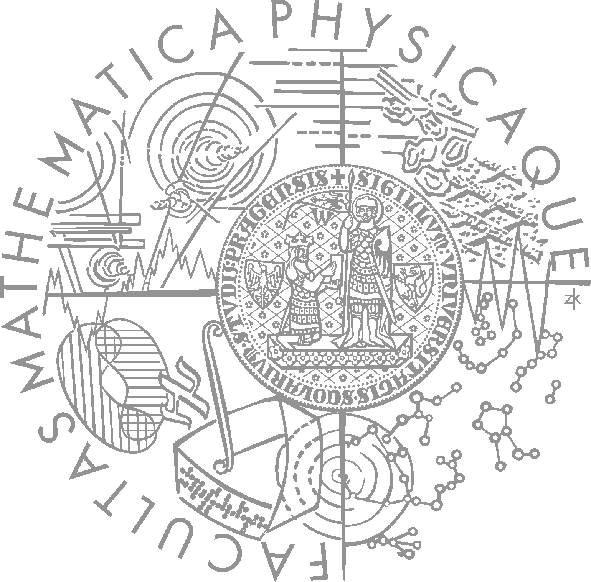 Faculty of Mathematics and Physics
Charles University in Prague
11th April 2013
UT2004 bots made easy!
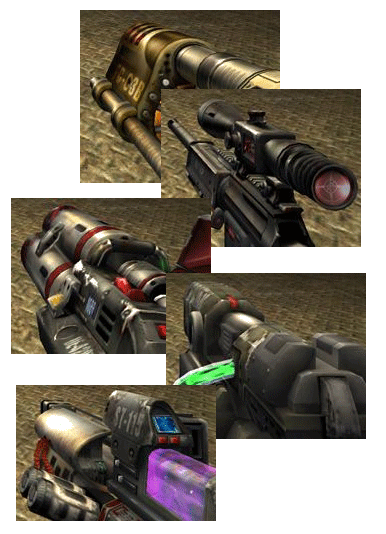 Pogamut 3
Lecture 7 – Items and Weapons
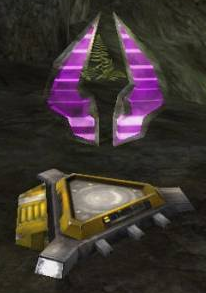 Warm Up!
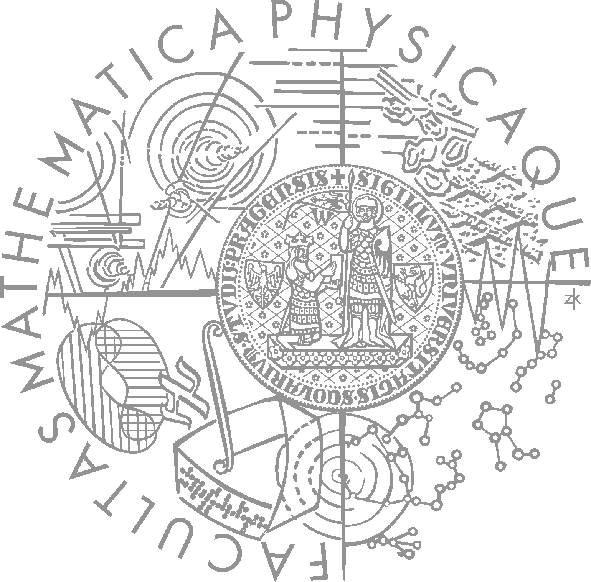 Fill the short test for this lessons
6 minutes limit
Today’s menu
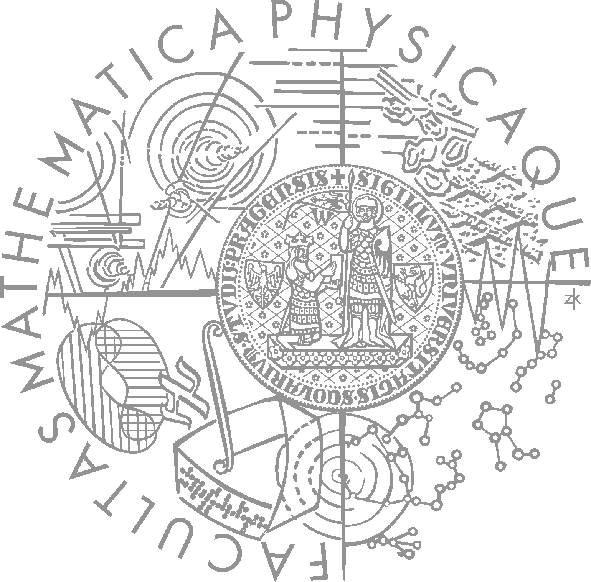 Big Picture
Pogamut World Abstraction
Navigation intermezzo
Items
Weapons introduction
Big PictureAlready covered
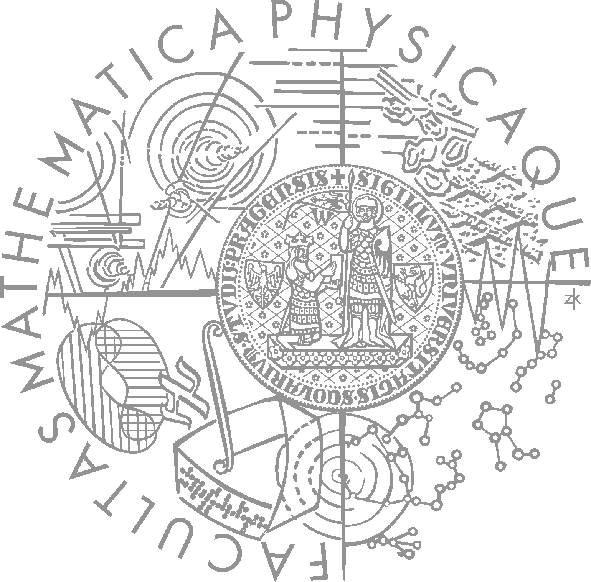 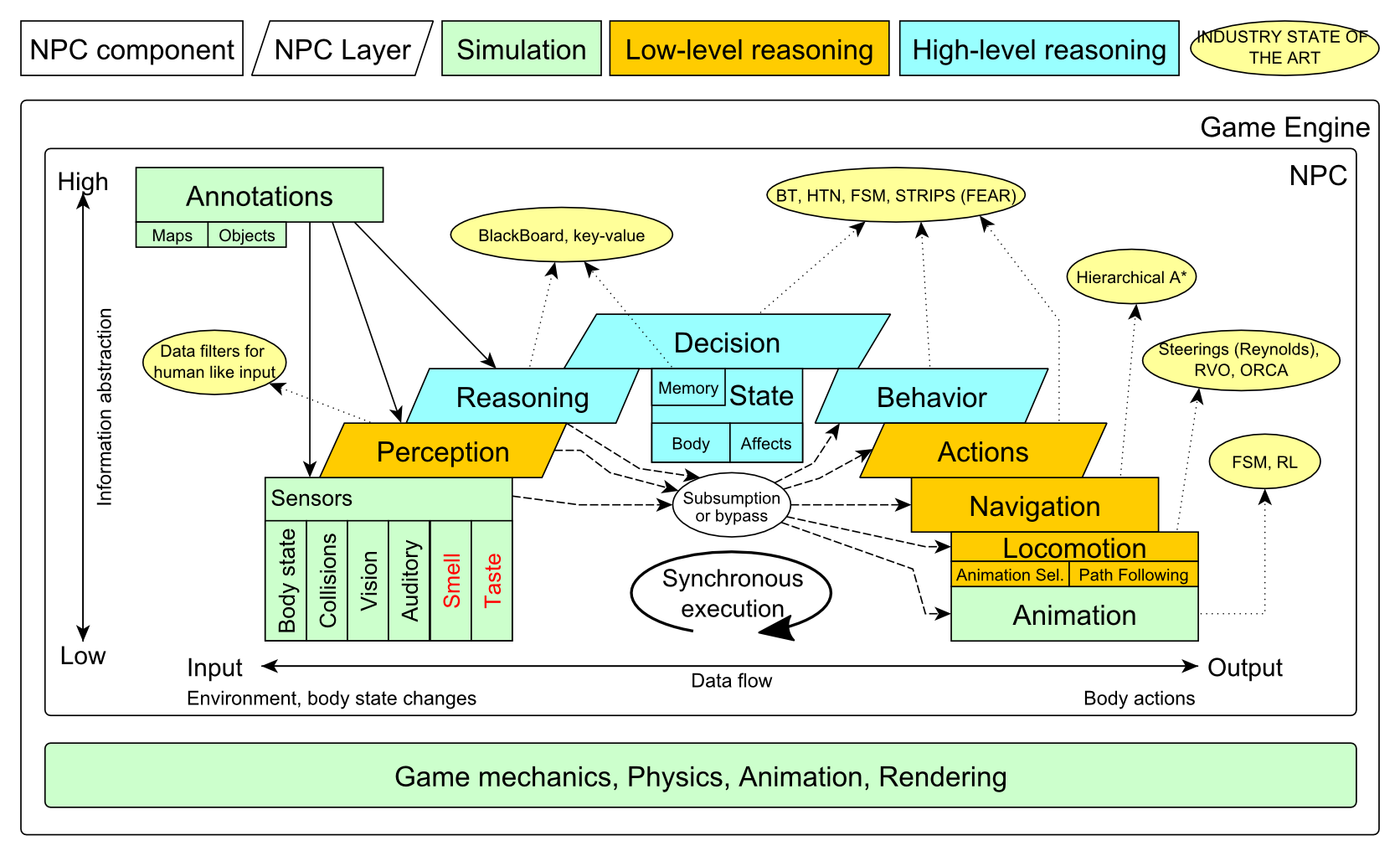 Big PictureToday
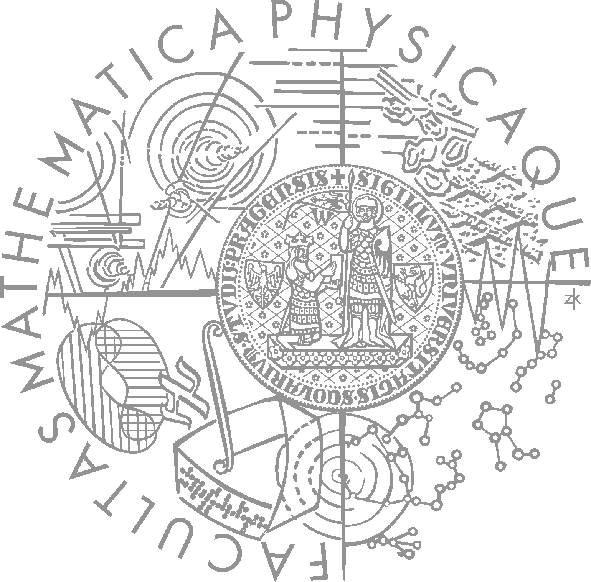 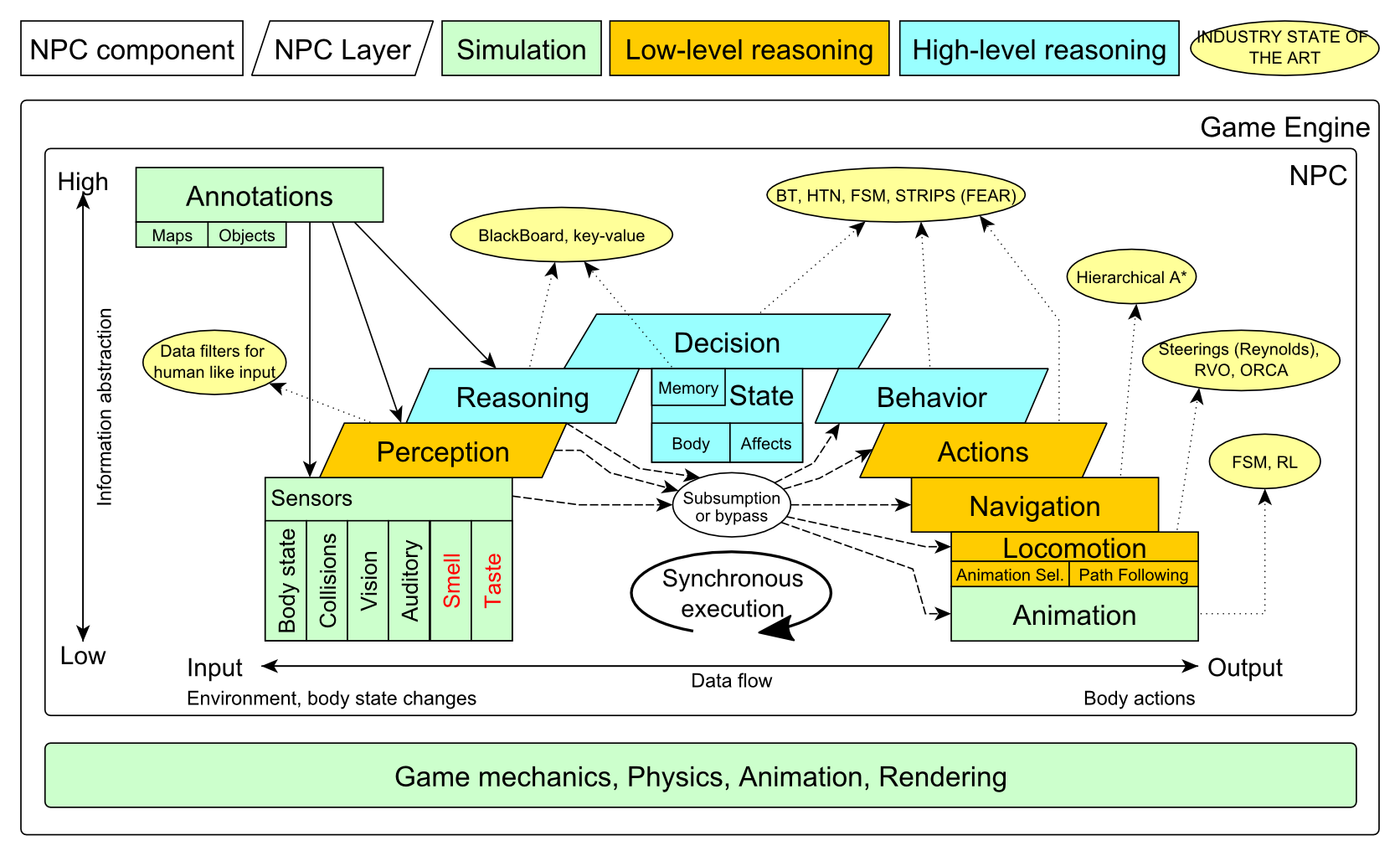 Today’s menu
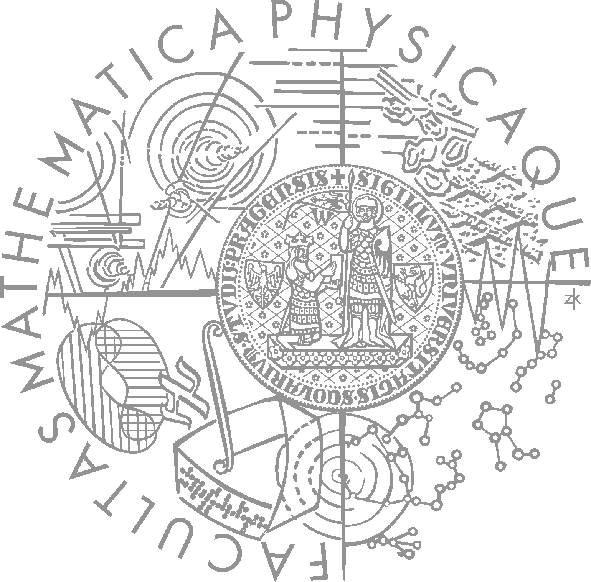 Big Picture
Pogamut World Abstraction
Navigation intermezzo
Items
Weapons & Shooting
Pogamut World AbstractionItems overview
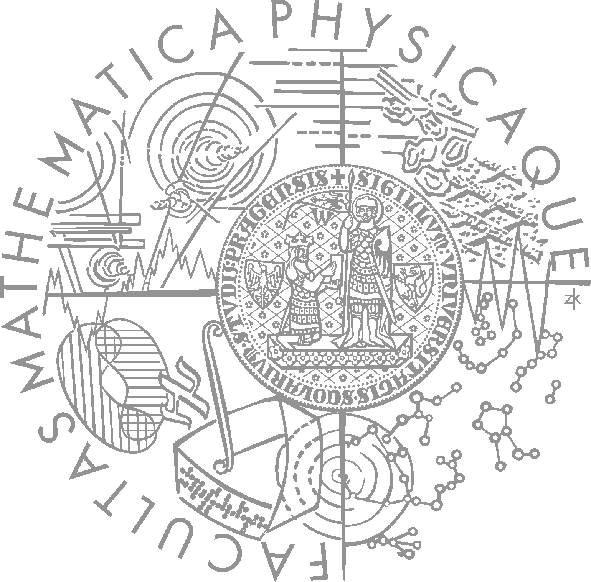 Objects (IWorldObject):
Player
Item
NavPoint
Self
IncomingProjectile
Events (IWorldEvent):
HearNoise & HearPickup
BotDamaged & BotKilled
PlayerDamaged & PlayerKilled,
ItemPickedUp
GlobalChat
Use modules, listeners and Pogamut helper classes!
this.players, this.items, this.info …
MyCollections, DistanceUtils, fwMap

if (this.items. getSpawnedItems().values().size() > 0) {  …  }

@EventListener(eventClass = ItemPickedUp.class)
public void itemPickedUp(ItemPickedUp event) {
	…
}
UT2004 World AbstractionNavigation graph
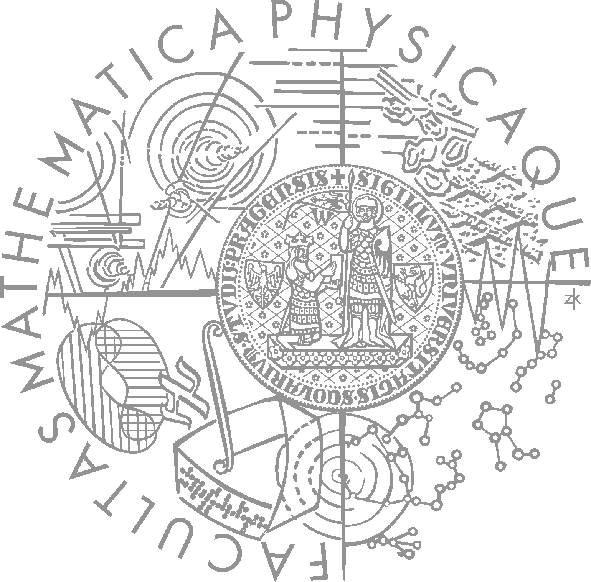 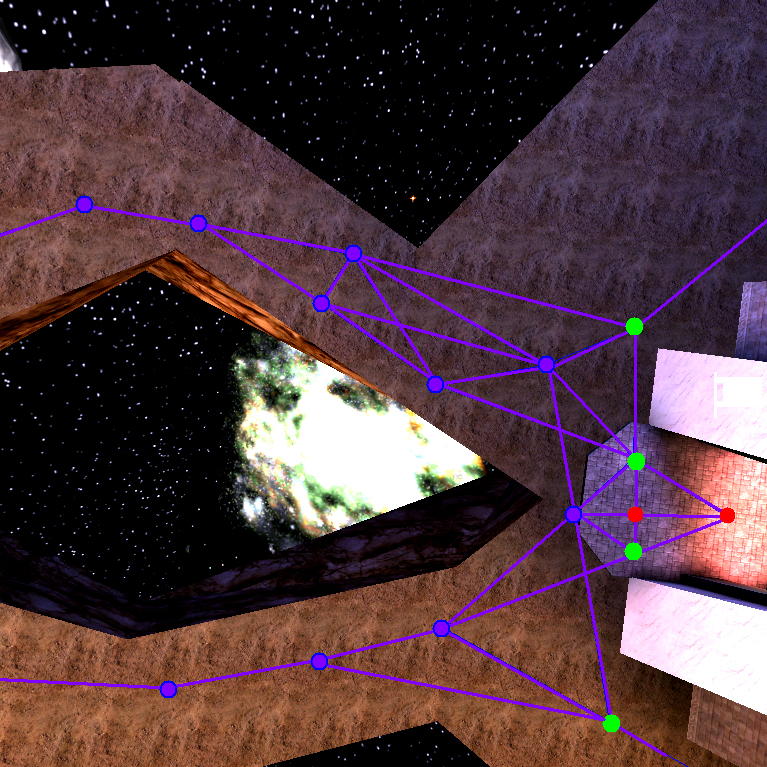 #Navpoints in the map = 100 – 5000
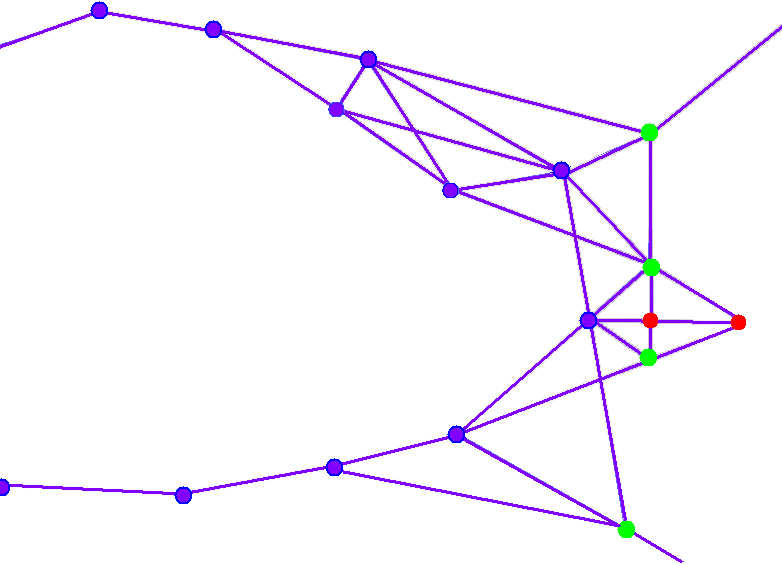 UT2004 World AbstractionNav link/NavPoint types
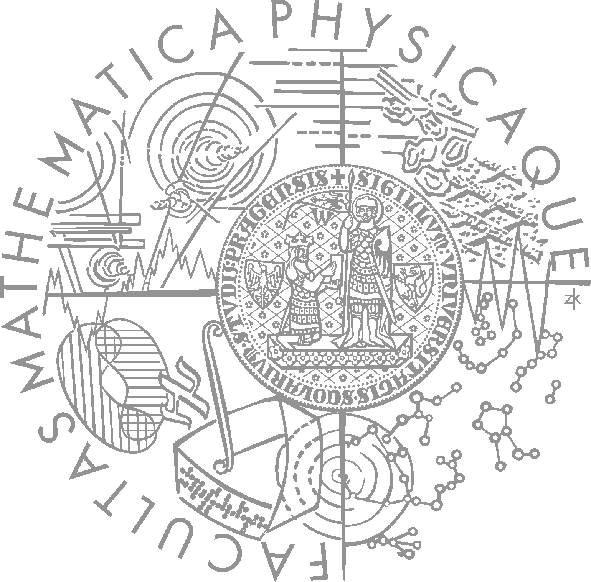 NavPoints
InventorySpot
JumpPad
Lift
Teleport
Door
PlayerStart
SnipingSpot
…
Nav links
Walk
Jump
Lift
Door
DoubleJump
…
Today’s menu
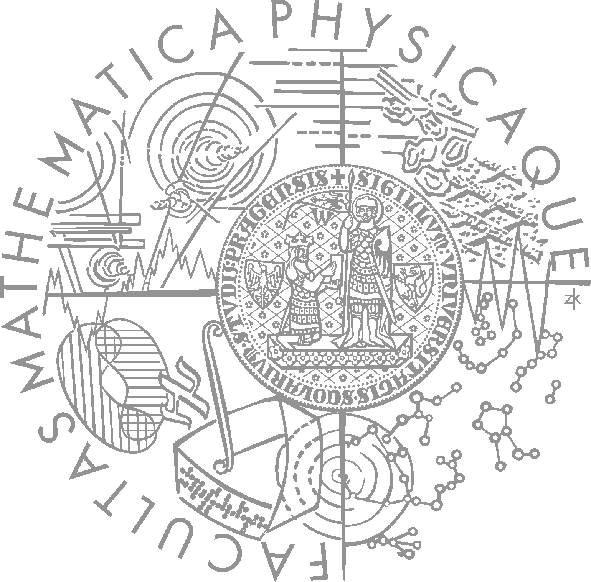 Big Picture
Pogamut World Abstraction
Navigation intermezzo
Items
Weapons introduction
NavigationStep by step
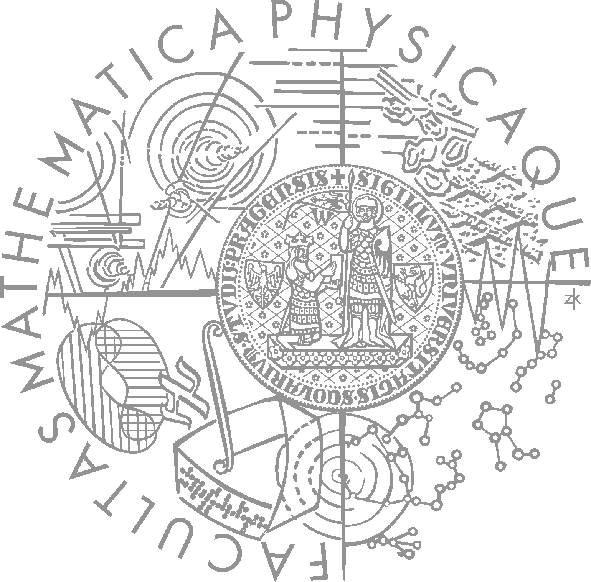 General steps:
Decide where to go
Plan the path (list of navpoints)
Follow the path
NavigationStep by step
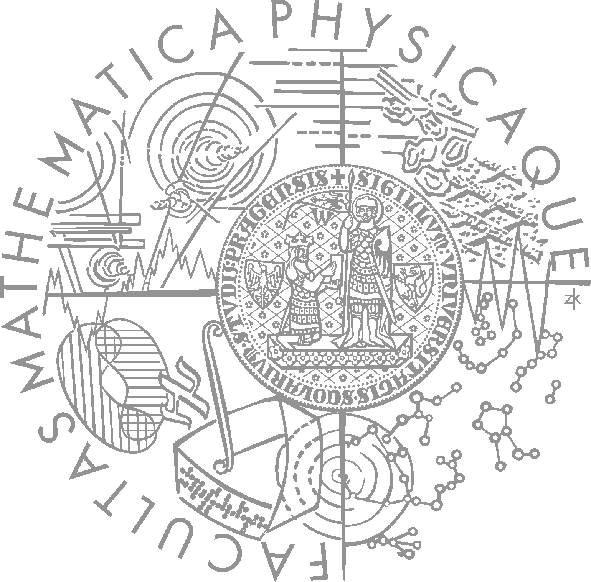 Improvements:
Decide where to go
Plan the path (list of navpoints)
Follow the path
Watch for meaningfulness!
Check that you have truly grabbed the item!
NavigationStages
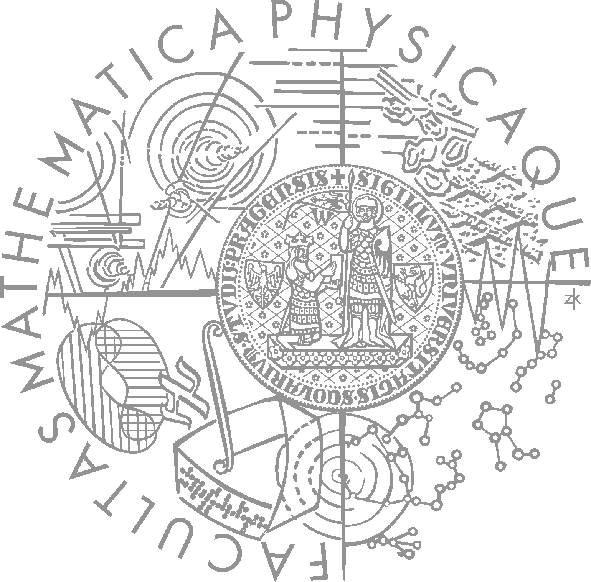 Decide where to go (Decision making!)
items.getSpawnedItems(ItemType)
perform reasoning
It’s OK to compute paths to all spawned items every logic()
Plan and follow the path
this.navigation.navigate(item)
NavigationStages
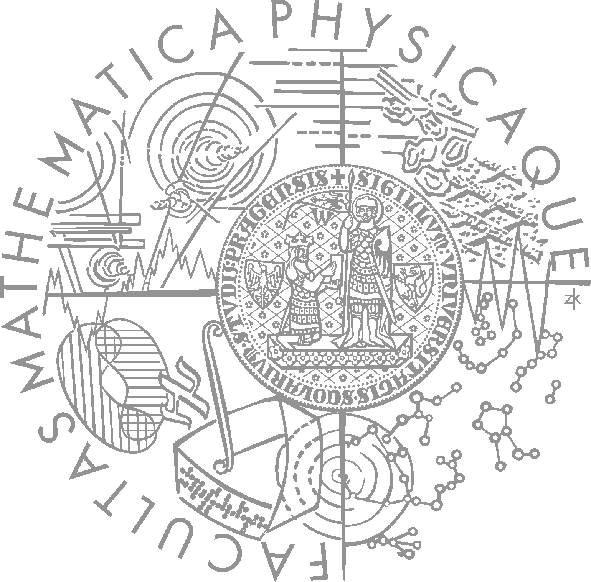 Follow the path
Do you still believe that item your running for is spawned?
It might have been picked up by your opponent!
	if (!items.isPickupSpawned(item)) 
	{ replan(); }
NavigationStages
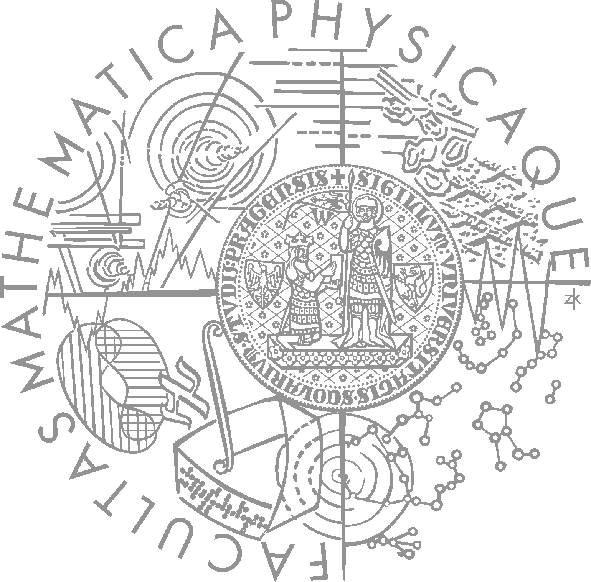 Check that you truly grabbed the item! 
UT2004 navigation is not 100% precise
It might stopped running just right before the item!
@EventListener(eventClass = ItemPickedUp.class)
public void itemPickedUp(ItemPickedUp event) {
		if (itemRunning.getId().equals(event.getId()) {
			// I have picked the item!
		}
}
Today’s menu
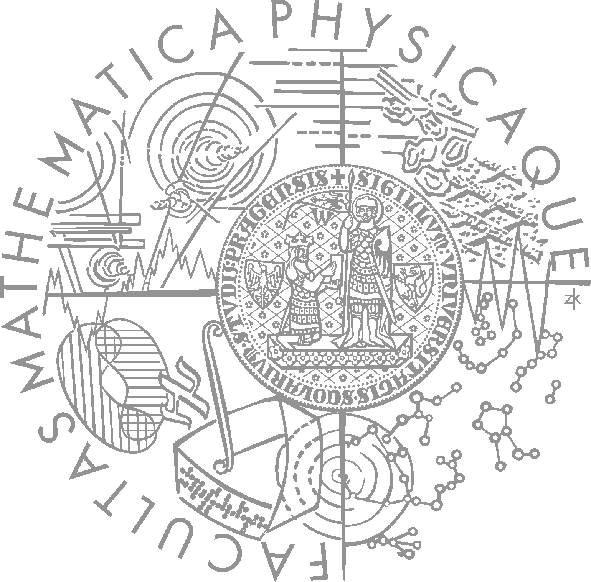 Big Picture
Pogamut World Abstraction
Navigation intermezzo
Items
Weapons introduction
ItemsBasics
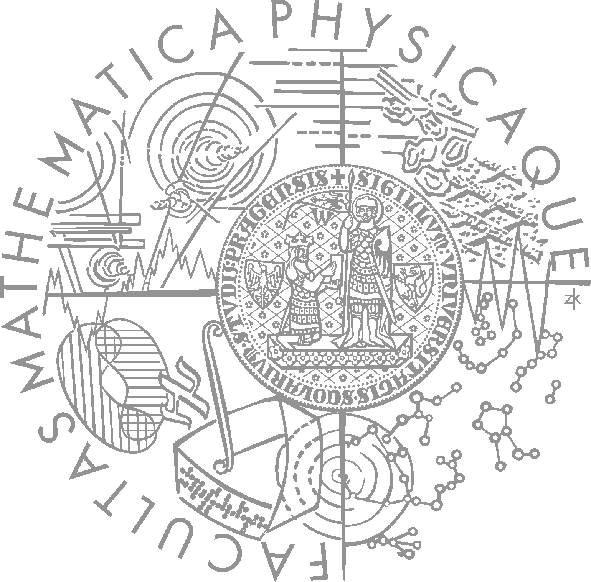 Item (accesible via this.items !)
More “spawning location” than item
items.isPickupSpawned(item)
Unique UnrealId => Can be used in Set, Map
ILocated ~ getLocation() ~ X, Y, Z
IViewable ~ isVisible()
Always has corresponding NavPoint instance
NavPoint itemNP = item.getNavPoint()
Described by ItemType
item.getType()
ItemsImportant ItemTypes
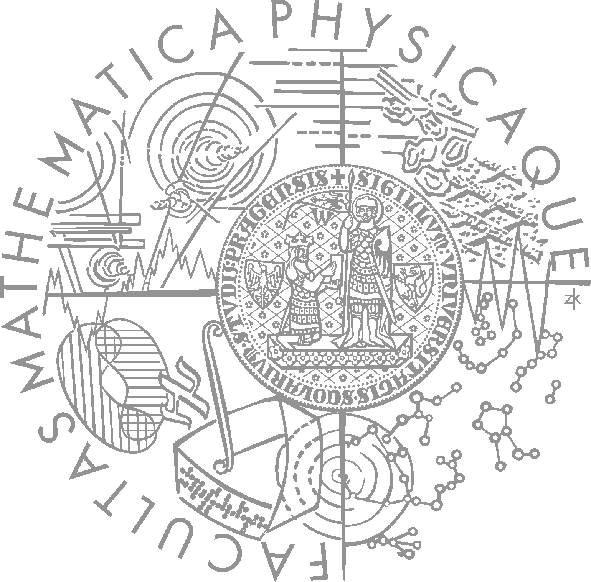 ItemType.FLAK_CANNON
        .MINIGUN
        .LIGHTING_GUN
        .ROCKET_LAUNCHER
 			.LINK_GUN
 
ItemType.SUPER_HEALTH
        .SUPER_ARMOR
        .SHIELD_PACK
        .SUPER_SHIELD_PACK
        .U_DAMAGE_PACK
ItemsItemType & Categories
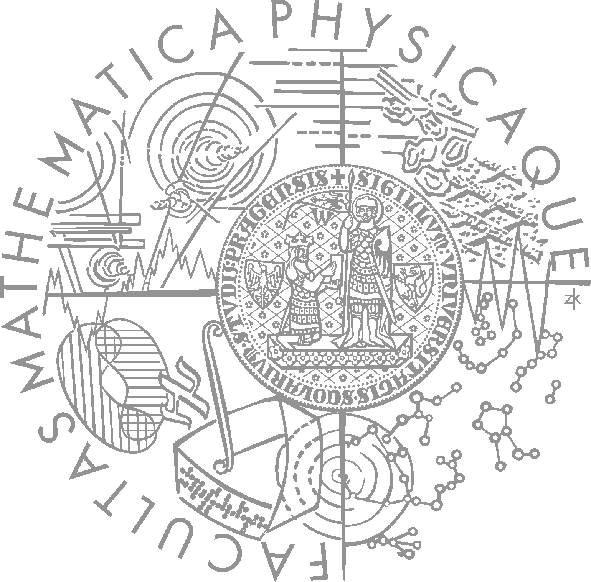 ItemType
Enum holding concrete type of the item
Part of some ItemType.Category
Categories are divided based on what items are intended to do
ItemType.Category.HEALTH
ItemType.Category.ARMOR
ItemType.Category.SHIELD
ItemType.Category.WEAPON
ItemType.Category.AMMO
ItemsItems
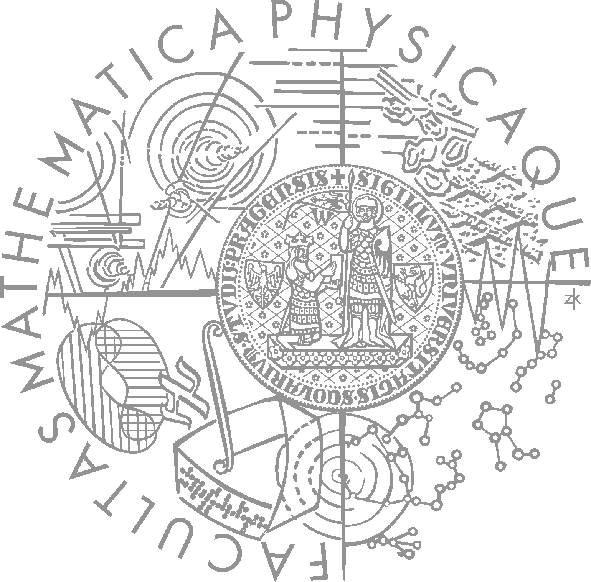 Agent module: items
items.getAllItems()
items.getVisibleItems(ItemType)
items.getSpawnedItems(ItemType)
items.isPickable(Item)

DistanceUtils
.getNearest(Collection<Ilocated>)
.getNthNearest(n,Collection<Ilocated>)

fwMap
.getNearestItem(Collection<Item>)
ItemsItemDescriptor(s)
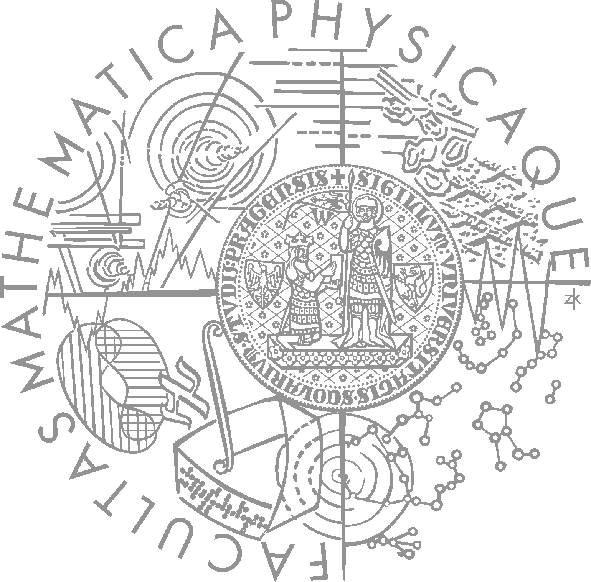 Every item is “well” described

Item item = items.getAll(ItemType.Category.WEAPONS).values()
	.iterator().next();

WeaponDescriptor weaponDesc = 
	(WeaponDescriptor)
	descriptors.getDescriptor(item.getType());

if (weaponDesc.getPriDamage() > 50) { 
…
}

Ammo/Armor/HealthDescriptor available as well
Today’s menu
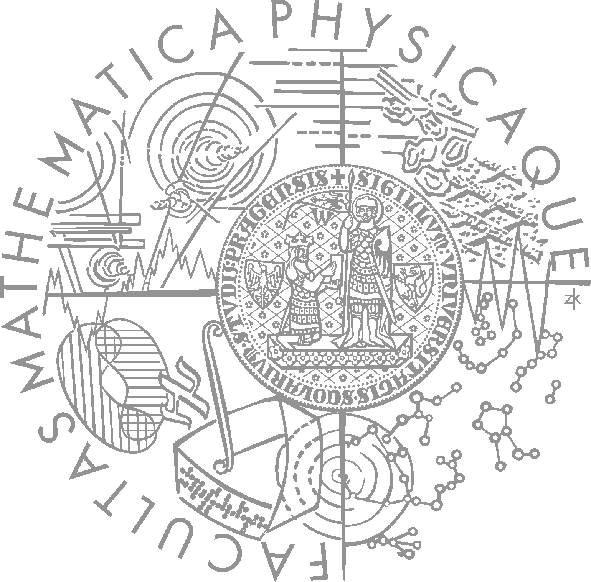 Big Picture
Pogamut World Abstraction
Navigation intermezzo
Items
Weapons introduction
http://planetunreal.gamespy.com/View.php?view=UT2004GameInfo.Detail&id=26
WeaponsUT2004 weapons guide I – the weak
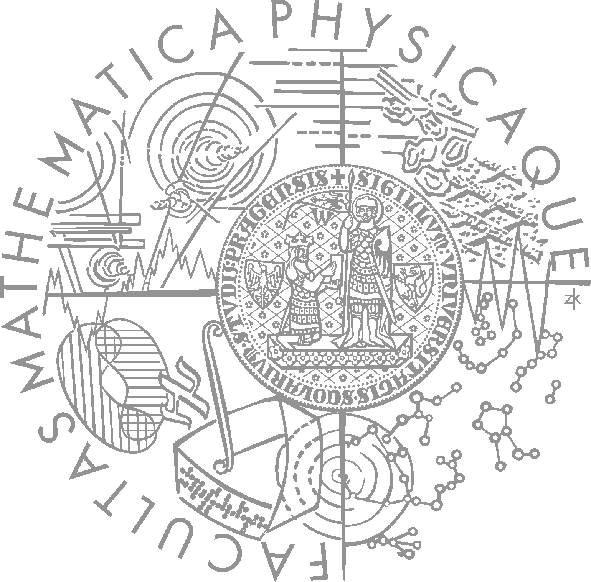 ItemType.SHIELD_GUN (DEFAULT)
Melee weapon (can be charged)
Secondary mode – shield 
ItemType.ASSAULT_RIFLE (DEFAULT)
Weak, basic, inaccurate (can have two)
Secondary mode – grenades (charged)
ItemType.BIO_RIFLE
Fires green blobs, short range, defense weapon
Secondary mode – charged (big blob)
ItemType.LINK_GUN
Primary fires rather slow, but decent projectiles
Secondary – medium-to-short range beam
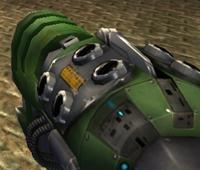 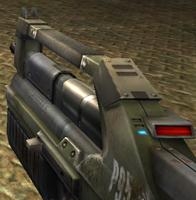 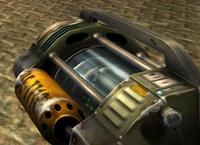 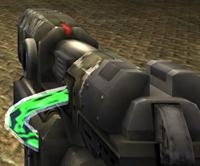 Weapons UT2004 weapons guide II – the strong
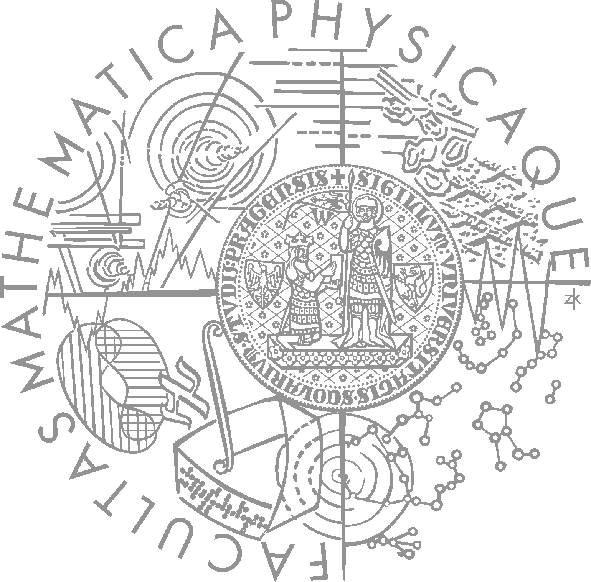 ItemType.FLAK_CANNON
Shotgun style weapon – deadly at short range
Sec. mode is a grenade launcher
ItemType.MINIGUN
Choose between rapid fire but less accuracy (pri. mode) 
	or slower fire and more accuracy (sec. mode)
ItemType.SHOCK_RIFLE
Pri. mode is very accurate with medium damage
Sec. mode fires slow moving projectiles, that can be detonated by pri. fire making a big explosion (tricky to do though)
ItemType.LIGHTING_GUN, SNIPER_RIFLE
Sniper rifle – precise, can one-shot others by a headshot
Bots can use only pri. fire (sec. is zoom)
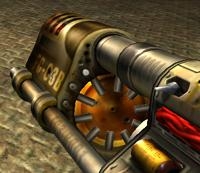 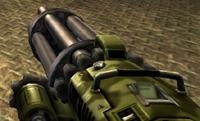 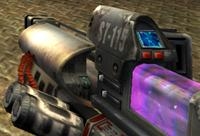 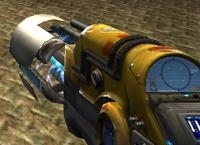 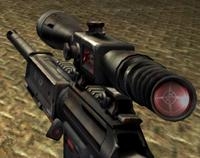 WeaponsUT2004 weapons guide III – mayhem
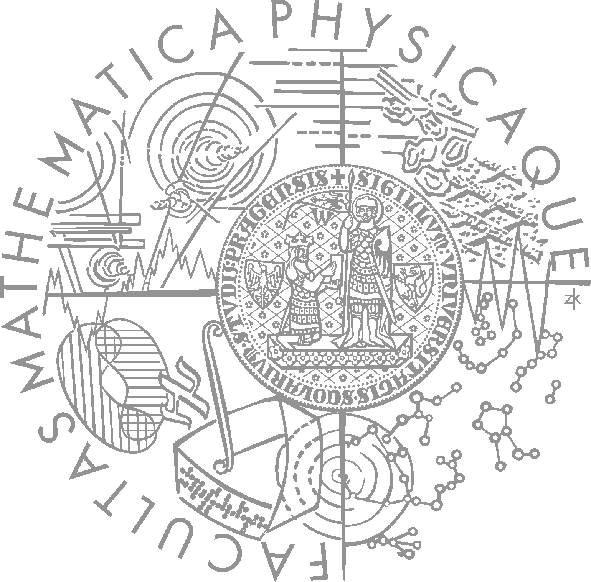 ItemType.ROCKET_LAUNCHER
Good old rocket launcher, rockets have 
	splash damage (beware!)
Secondary mode can charge up to three rockets
ItemType.REDEEMER
Unleash nuclear mayhem! 
big splash damage radius
Bots can use only primary firing mode!

ItemType.U_DAMAGE_PACK
Not enough damage? Grab DOUBLE DAMAGE pack and double your damage output!
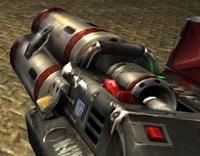 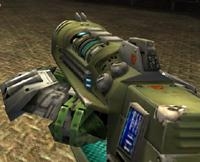 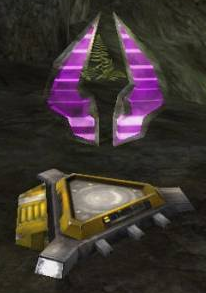 Weapons Weaponry class
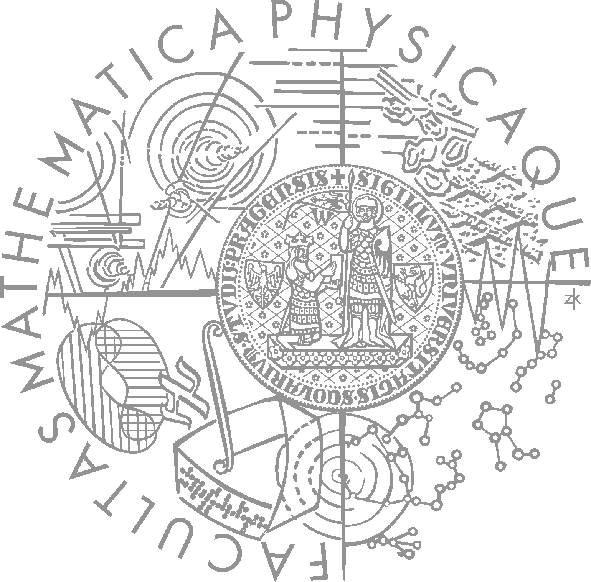 this.weaponry
All you wanted to know about UT2004 weapons but were afraid to ask
Note that it contains also some obsolete and to-be-deprecated methods…

weaponry.getCurrentWeapon()
weaponry.hasWeapon(ItemType)
weaponry.hasLoadedWeapon()
weaponry.hasPrimaryLoadedWeapon()
weaponry.hasSecondaryLoadedWeapon()
weaponry.getLoadedWeapons()
weaponry.changeWeapon()
…
Assignment 7(or Homework)
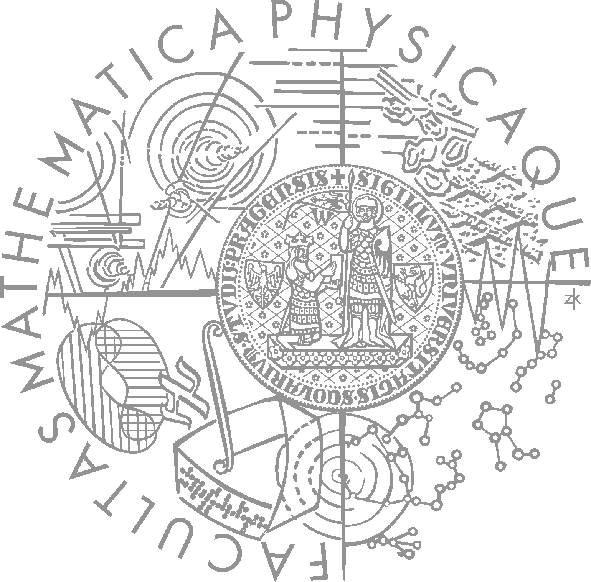 Create CollectorBot
Collects weapons, ammo and armor on the map
Run 3 bots on DM-1on1-Albatross
What if the item you want to pick up is not there? (e.g. you run two collector bots and the other one got it first) ~ items.isPickupSpawned(item)
Re-plan!
How to check that your bot can pick some item?
items.isPickable(Item)
How to check the bot successfully picked up an item?
How to avoid unreachable items?
Use TabooSet
AssignmentCheatsheet
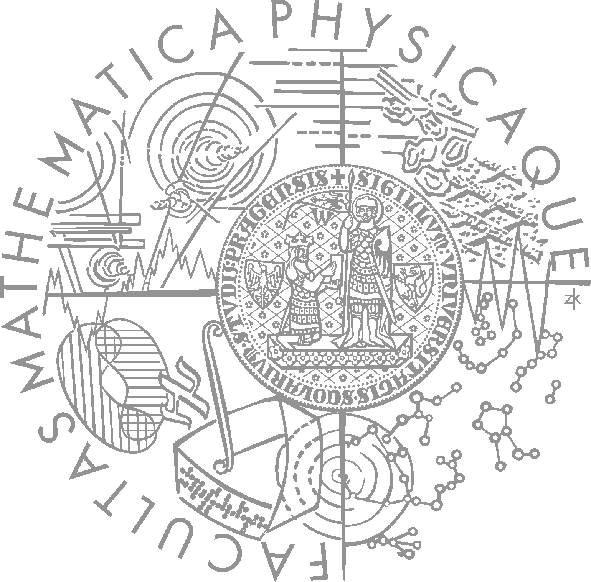 Getting and filtering the items:
this.items.getSpawnedItems(ItemType.Category.WEAPON)
MyCollections.getFiltered(Collection, new IFilter<Item>() {…})
Handling unreachable items:
Navigation.addStrongNavigationListener(…STUCK_EVENT…)
myTabooSet.add() & myTabooSet.filter(…)
Some thin items (e.g. HealthVial) are tricky to pick up! How to be sure that your bot has picked the item up?
ItemPickedUp.class event
@EventListener(eventClass=ItemPickedUp.class)
public void pickedUp(ItemPickepUp event) {}
Questions?I sense a soul in search of answers…
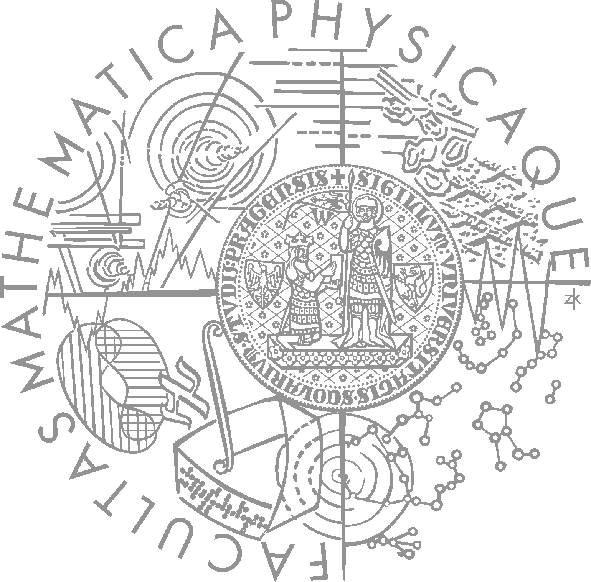 We do not own the patent of perfection (yet…)

In case of doubts about the assignment, tournament or hard problems, bugs don’t hesitate to contact us!

Jakub Gemrot (Monday practice lessons)
jakub.gemrot@gmail.com
Michal Bída (Thursday practice lessons)
michal.bida@gmail.com